Créon Judo-Aïkido Club
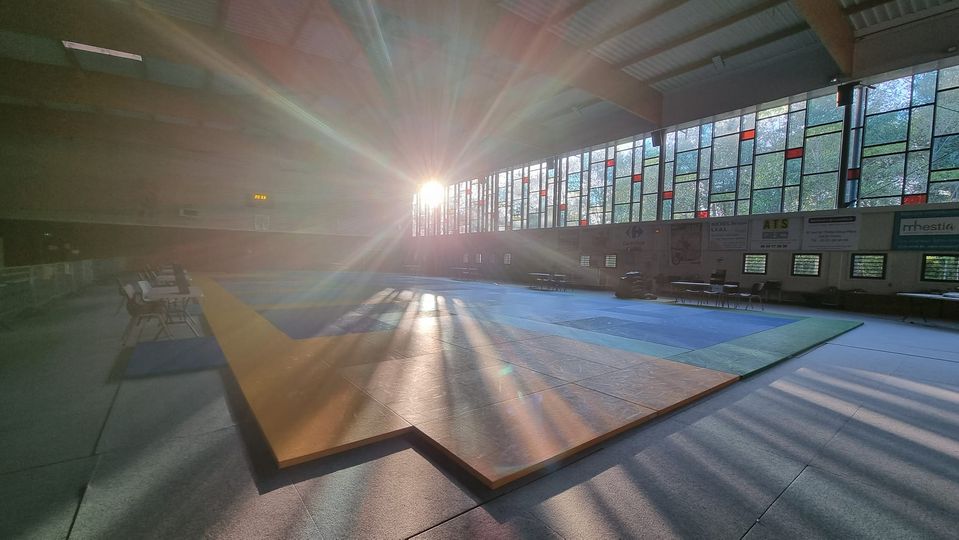 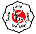 41ème TOURNOI
1er mai 2024
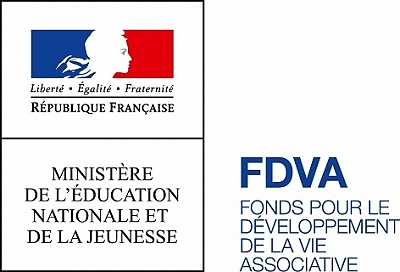 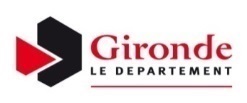 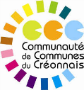 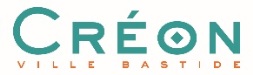 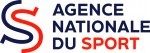 Règlement général
Pré-inscription obligatoire sur extranet fédéral - Passeport obligatoire  - engagement gratuit
Le règlement FFJDA servira de référence à partir des catégories benjamins 

Tous les participants seront récompensés
Remise des récompenses en judogi, après chaque catégorie 
Échauffement collectif
Pas de mixité

Stand buvette pour restauration sur place (apportez vos écocups, vente d’écocup, sans consigne)
Poste de secours 
Stand Ippon Star

Classement des clubs (hors Créon)  :  
3 points (1er de chaque poule), 
2 points (2ème) et 
1 point (3èmes)
Le mercredi matin est un jour de marché.
Zones de stationnement à Créon :
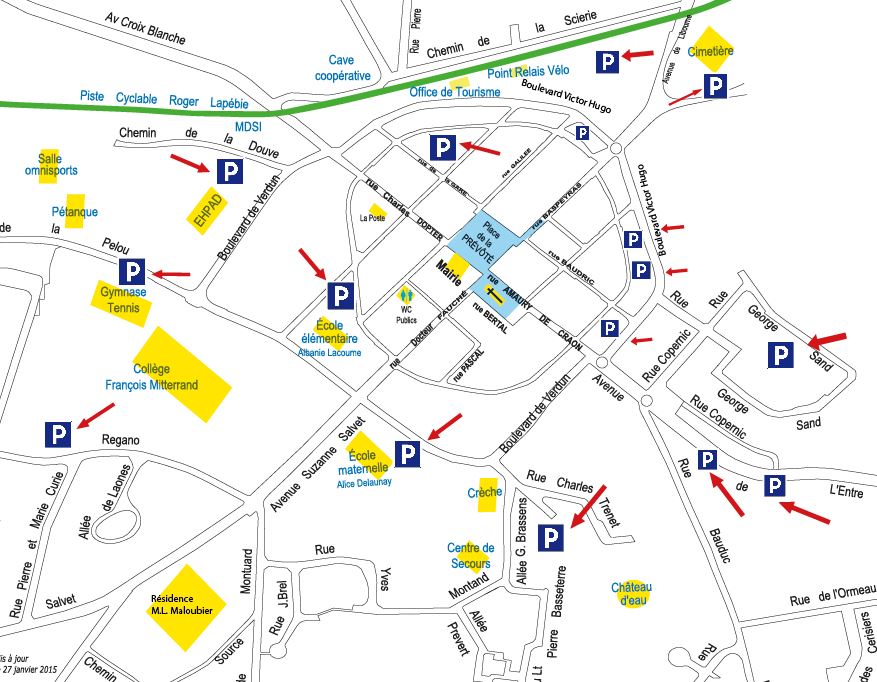 Lieu du tournoi
Salle Omnisports Ulli Senger  
Chemin de la Douve - Créon
Règlement par catégorie
Mini-poussin.e (à partir de ceinture blanche) : 
Poule de 4 (exceptionnellement 3)
Randori d’1mn30 en continu (pas d’arrêt du chrono au matte sauf pour une explication de l’arbitre), décompte d’immobilisation à 20 secondes, 
Tous les avantages seront comptabilisés et additionnés pour les 2 judokas et ce jusqu’à concurrence de 20 points pour l’un d’eux (ou évidemment épuisement du temps).

Poussin.e (à partir de ceinture blanche) : 
Poule de 4 (exceptionnellement 3 ou 5)
Randori d’1mn30, décompte d’immobilisation à 20 secondes
Tous les avantages seront additionnés pour les 2 judokas et ce jusqu’à concurrence de 20 points pour l’un d’eux (ou évidemment épuisement du temps), mais seuls ceux du vainqueur seront comptabilisés.
Les résultats des randori (on prend seulement en compte des points inscrits lors des victoires) seront mis en commun afin d’établir le classement final de la poule.


Benjamin.e : 
Poule de 4 (exceptionnellement 3 ou 5 
Règlement FFJDA
Randori de 2 minutes. 20 secondes pour les immobilisations

Minimes, cadets, Juniors et Seniors:
Poule de 4 (exceptionnellement 3 ou 5)
Règlement FFJDA
Randori de 3 minutes. 20 secondes pour les immobilisations